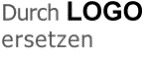 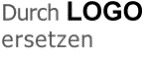 Robert Tanner
Stellvertr. Vorsitzender
Fabrikam
Hauptstr. 1234 | 98052 Brunneck
www.fabrikam.com
+49 (360) 555 0150 | rtanner@fabrikam.com
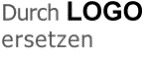 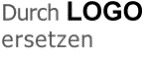 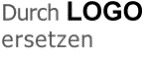 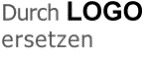 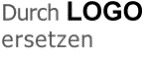 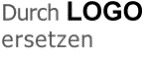 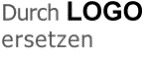 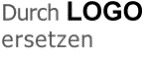 [Speaker Notes: Wenn Sie die erste Beispielvisitenkarte ändern möchten, ersetzen Sie den Inhalt durch eigene Inhalte. Wenn Sie das Logo ändern möchten, wählen Sie das Bild "Durch Logo ersetzen" aus. Wählen Sie dann unter "Bildtools" auf der Registerkarte "Format" die Option "Bild ändern" aus.

Wenn Sie stattdessen lieber mit einer leeren Folie beginnen möchten, klicken Sie auf der Registerkarte "Start" auf " Neue Folie", um eine neue Seite einzufügen. Nun können Sie Ihren Text in die leeren Platzhalter einfügen und Ihr Logo mithilfe von "Bild einfügen" hinzufügen.]